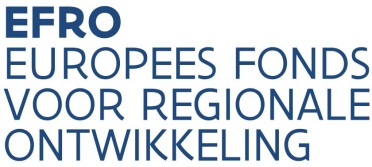 Infosessie - 8 juni 2020
EFRO oproep – Smart Cities
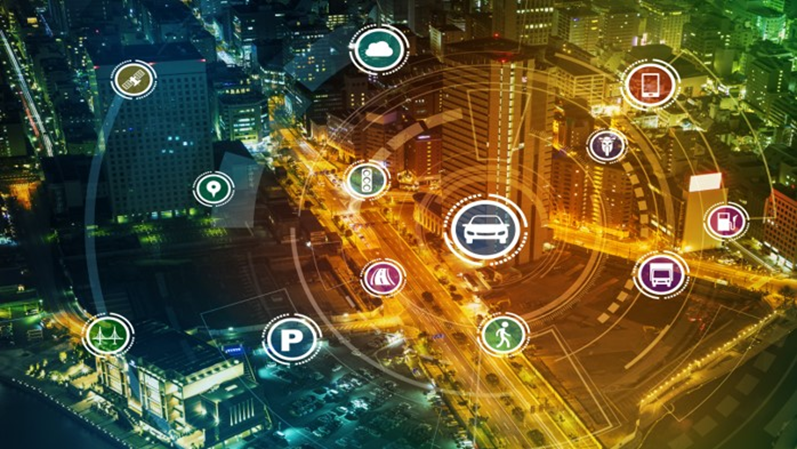 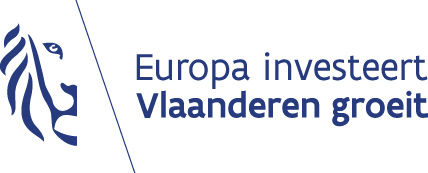 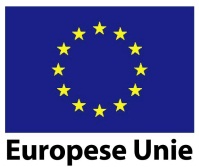 Kader
Smart City in een notendop
Smart Economy
Welke projecten zoeken we?
Wie kan indienen? 
Aandachtspunten
Indiening en beslissing
Wat is subsidiabel – cofinanciering
Verloop oproep
Rol Agentschap Innoveren & Ondernemen / EFRO
Vragen / afspraken
Kader voor oproep
Conceptnota Vlaamse regering inzake het stimuleren van ondernemerschap van 17 juli 2015
EFRO - Prioriteit 2 : Verbeteren van concurrentievermogen kmo’s  => Specifieke doelstelling 2 : Bevorderen van een ondernemings-vriendelijk klimaat bij lokale en provinciale besturen
Oproepen City of Things van VLAIO
=> Vroegere oproepen vooral mobiliteit en leefomgeving
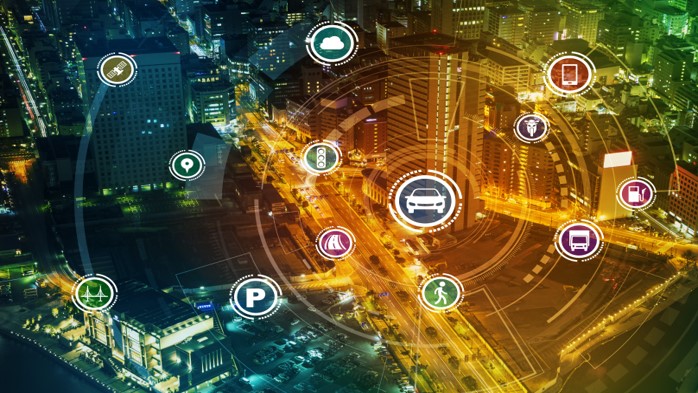 Smart City in een notendop
Elementen van een Smart City:
Maatschappelijke uitdaging
Slimme oplossing: Internet of Things en open data
Leven van de burger verbeteren en vergemakkelijken
Quadruple helix: samenwerking tussen overheden, ondernemingen, kennisinstellingen en burgers
Smart City is een middel, geen doel
Smart Economy
Vlaamse Overheid heeft 6 slimme domeinen geformuleerd:
Smart Mobility
Smart Environment
Smart Living
Smart People
Smart Government
Smart Economy
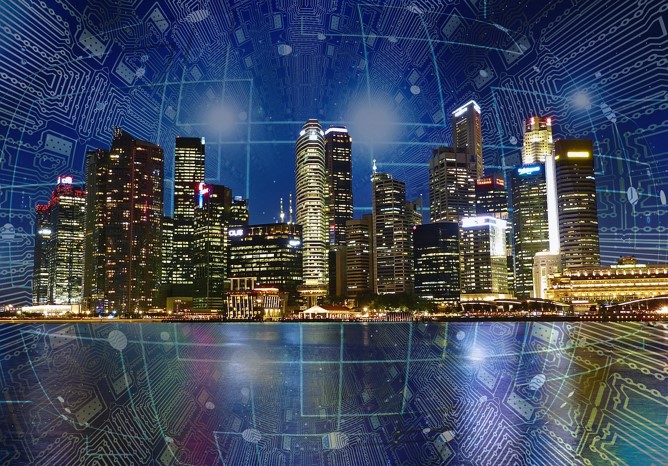 Smart Economy
Lokale overheden betrekken ondernemingen (leveranciers van slimme technologieën, start-ups, scale-ups,…) bij hun slimme projecten.

Doel:	
levenscyclus van ondernemingen verbeteren, 
dienstverlening aan (potentiële) ondernemers makkelijker en sneller maken
ondernemers betrekken bij de lokale economie
bijdragen tot een duurzame stedelijke ontwikkeling of versterken van de handelskern
Welke projecten zoeken we?
Projecten die een nieuw (innovatief) idee onderzoeken, uitwerken, uittesten en implementeren.

Projecten die bestaande slimme oplossingen of pilots willen opschalen.

Samenwerking wordt sterk aangemoedigd!
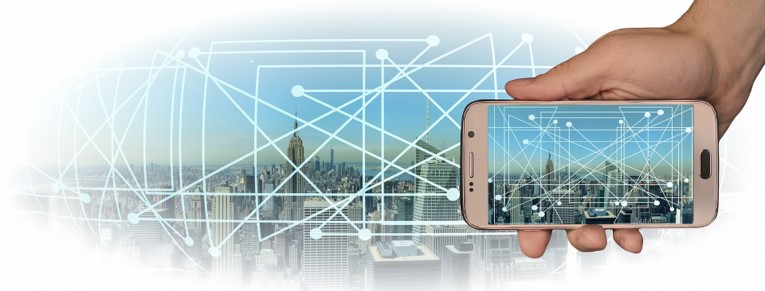 Voorbeeld 1: Passantentelling
Een gemeente wil inzetten op het meten en analyseren van drukte (passanten) in winkelstraten.


Het doel is niet enkel om het aantal passanten te tellen maar ook in te grijpen in het verkeer en via analyse van de data beleidsbeslissingen nemen die de beleving en het ondernemen in de handelskern verbeteren.
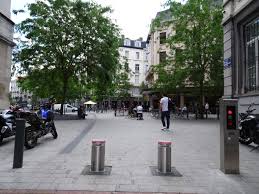 Voorbeeld 2: Smart City Dashboard
Inzet op een “Smart City Dashboard” die beschikbare data visueel aantrekkelijk publiceert – nuttig voor zowel stad, ondernemers, burgers… - en data ter beschikking stelt zodat anderen ermee aan de slag kunnen
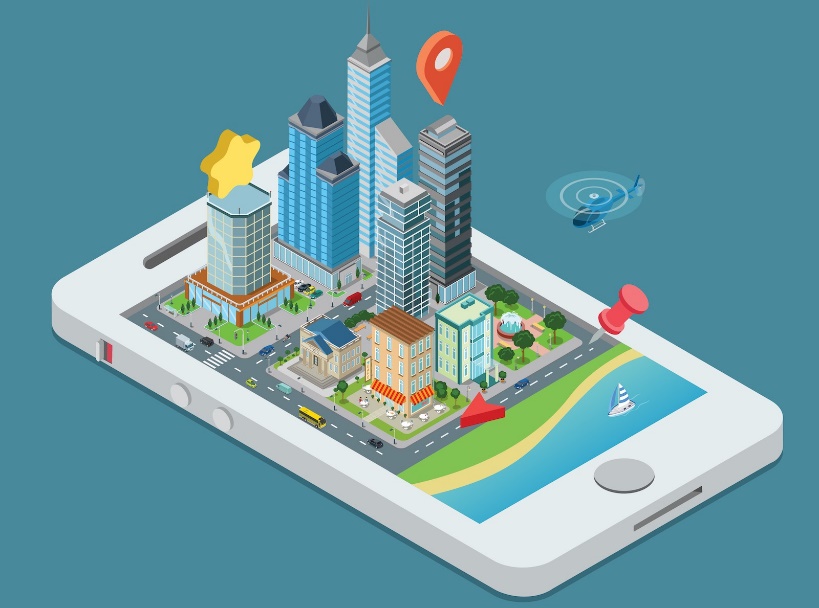 Wie kan indienen?
Vlaamse steden en gemeenten.
Intergemeentelijke samenwerkingsverbanden of andere overheden met een rechtstreekse dienstverlening aan burgers of ondernemingen,
Strategische onderzoekscentra, die ook lokale besturen rechtstreeks betrekken.
[Speaker Notes: Voorbeelden:
Multidisciplinaire trajecten die een vraag-opportuniteit/ projectidee van een bedrijf / onderzoeker/ student / organisatie oppakt en uitwerkt- netwerkevents waar studenten / jongeren / medewerkers van organisaties en bedrijven elkaar rond een ondernemend idee of activiteit kunnen vinden
Uitdagend doel door studenten / jongeren zelf vooropgesteld, met brede teams uitwerken
Ondersteuning van docenten / medewerkers van organisaties
Studenten voor studenten
mentoring lokale bedrijven /alumni
Infosessie sociaal-juridische regels door sociaal secretariaat=> dit soort activiteiten geven concreet vorm aan het partnerschap (realiseren het) op een manier zoals beoogdlet wel: het organiseren van dergelijke activiteiten zelf wordt niet gesubsidieerd (de ontwikkeling ervan wel)
Meer voorbeelden en goede praktijken, geleerde lessen zie toelichting (vb één initiatief heeft veel minder effect dan een langer intensiever traject
Opm: voorbeelden van ‘begin van ‘ecosysteem’ : cfr Ghentrepreneur Gent – Take Off Antwerp – StudentStartup Hasselt – Lcie Leuven, … (maar ontbrekende elementen !)]
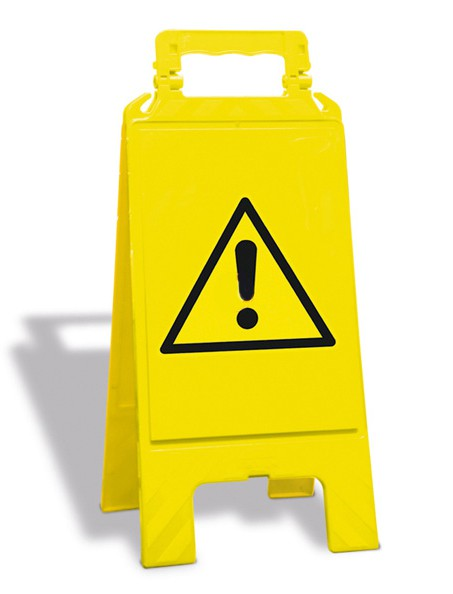 Aandachtspunten
Wil om te gaan implementeren aantonen (verder gaan dan een idee).
Alle beleidsdomeinen maar dienstverlening naar ondernemers verbeteren en/of drempels om te ondernemen verlagen.
Aandacht voor versterking lokaal economisch weefsel en handelskern
Voldoende schaalgrootte. Directe betrokkenheid lokale besturen = noodzakelijk.
Vooraanmelding is verplicht.
Belangrijk: Internet of Things en/of open data component
Projecten moeten afgelopen zijn op 31 december 2022.
Indiening en beslissing
Vooraanmelding via mail (Philippe.roussea@vlaio.be/ Frederik.maertens@vlaio.be) ten laatste op 30 juni via sjabloon te vinden op www.efro.be 

Elektronische indiening definitief projectvoorstel bij VLAIO via EFRO E-loket toegang via www.efro.be, met E-ID of Federaal token. Voor toegang of bij problemen met applicatie contacteerRoel.loos@vlaio.be of 02-553.37.30

 Deadline 14 augustus

begeleiding door programmasecretariaat  + provinciale/stedelijke contactpunten

praktische gidsen (projectindiening, projectuitvoering,  subsidiabiliteit, overheidsopdrachten, staatssteun, communicatie) via www.efro.be
Indiening en beslissing
Beslissingsproces :

eerste beoordeling door programmasecretariaat
ontvankelijkheids- en selectiecriteria:  
Projectinhoud
bijdrage tot indicatoren/doelstellingen ->zelf bijkomende indicatoren formuleren
Projectplanning
Organisatie
financieel plan

 advies door Technische Werkgroep (secretariaat + deskundigen)

 beslissing door Managementautoriteit: project moet binnen 6 maanden na goedkeuring effectief van start gaan.

 projectovereenkomst
Wat is subsidiabel
Geen voorafgaande kosten
Oproepspecifieke bepalingen: 
EFRO-steun: max. 40% 
Vlaamse steun: max. 40%Eigen inbreng: min. 20%
Publieke of private rechtspersonen
Rapportering: elke 4 maanden, verplichte betaling binnen 90 dagen, eindrapport binnen de 4 maand na afloop project.
Wie kan kosten inbrengen? Publieke of private rechtspersonen
Cofinanciering: hoe?
Wat is subsidiabel? Verschillende rubrieken: Werkingskosten, Investeringskosten, Personeelskosten, Overhead, Externe prestaties, Promotie en publiciteit.
[Speaker Notes: Soorten activiteiten die in aanmerking komen:het opzetten, (verder) ontwikkelen van het partnerschap; het samen vinden/definiëren van een gemeenschappelijk doel waar ieder zich voor engageert, het onderzoeken waaruit ieders unieke bijdrage daarin kan bestaan, de gedragenheid van de werking zelf, ook bij de medewerkers, docenten, … van de organisaties, instellingen en bedrijven 
Het opzetten van een werking, systemen en structuren die nodig zijn daarvoor, de coördinatieDe organisatie / realisatie zelf van de activiteiten die opgezet worden ter stimulering, prikkeling, activering, ondersteuning, begeleiding,… van o-szin en ondernemerschap worden niet gesubsidieerd (zoveel als mogelijk zelfdragend  van in het begin opzetten – sponsoring en engagement van de partners daarvoor mee in de ontwikkeling van de activiteit voorzien en inbouwen)Niet subsidiabel: lokalen, materiaal,…]
Werkingskosten
Organisatie van activiteiten (inhoudelijk en promotioneel)
Deelname aan activiteiten
Binnen- en buitenlandse reis- en verblijfkosten
Binnenlandse verplaatsingen met de wagen: enkel via kilometervergoeding Vlaamse overheid
geen leasingfacturen
projectkilometers bijhouden
geen andere autogerelateerde kosten 
(= overhead)
Investeringskosten
Installaties, machines en uitrusting.
Hard- en software voor de ‘proof of concept.’
Personeelskosten
Standaarduurtarief: brutomaandloon x factor
Bv. 4.000 €/maand x 1,20% = 48 €/u
Enkel werkelijke projectprestaties
Bv. 140 u/maand x 48 €/u = 6.720 €/maand
Tijdsregistratie incl. projectkilometers
Overuren enkel subsidiabel indien betaalde of gerecupereerde overuren (bewijslast bij promotor)
Maximaal SUT:  100 EUR
Minimale personeelsinzet nodig (te motiveren)
Overhead
Forfaitair maximaal 15 % op personeelskosten
Zelfde % voor promotor en copromotoren
Nieuw: afschrijvingen, verbruiksmaterialen, beroepskledij, vakliteratuur, alle verzendingen
Externe prestaties
Inhoudelijke ondersteuning
Administratieve/financiële ondersteuning
Evaluatie en controle
Promotie en publiciteit
Communicatieplan & -strategie
Communicatietools (brochures, website, uitnodigingen, …)
Fotografie en filmografie
Focus op communicatie aan externen
Minimale verplichtingen opgenomen in Praktische gids Communicatie voor promotoren
Gebruik van logo’s = subsidievoorwaarde
Inkomsten
Inkomsten tijdens projectperiode: moeten verrekend worden in projectbudget
Niet-subsidiabele uitgaven
Facturatie tussen promotor en copromotor
Immateriële investeringen
Bijdrage in natura
Bankkosten en financiële kosten
Vrijwilligersvergoedingen
Kunstwerken en gages van kunstenaars
Wedstrijdprijzen
Overheidsopdrachten
In geval van niet klassieke overheden => bewijslast toepassingsgebied wetgeving bij promotor
Bewijs criterium “overheidsfinanciering < 50%” => via laatste 3 jaarrekeningen
Managementautoriteit kan naleving wetgeving OHO opleggen als subsidievoorwaarde
Strenge controles => correcties mogelijk tot 100%
Staatssteun
Meer mogelijkheden via nieuwe Groepsvrijstellingsverordening echter veelal lagere percentages
De-minimis blijft grotendeels behouden
Binnen het kader van deze oproep is er GEEN staatssteun indien het gaat om het aanbieden van NIET economische activiteiten zoals
generieke promotie via sensibilisering/informatieverstrekking
stimuleren en verspreiden van zoveel mogelijk generieke informatie (in het algemeen belang) ter bevordering van het ondernemerschap

Indien een project effectief ondernemingen individueel gaat adviseren of begeleiden is er WEL sprake van staatsteun omdat we hier te maken hebben met puur economische activiteiten.
Juridische teksten, assessmentformulier, staatssteunhandleiding: https://www.vlaio.be/nl/andere-doelgroepen/europees-fonds-voor-regionale-ontwikkeling-efro/efro-projecten/staatssteun
Verloop oproep
Opening oproep: 11 mei 2020
Conceptaftoetsing: via mail ten laatste op 30 juni 2020
Afsluiting oproep: 14 augustus 2020
Beoordeling projecten: augustus-september 2020
Goedkeuring: najaar 2020
Start: Binnen de 6 maanden na goedkeuring project
Looptijd project: 24 maanden
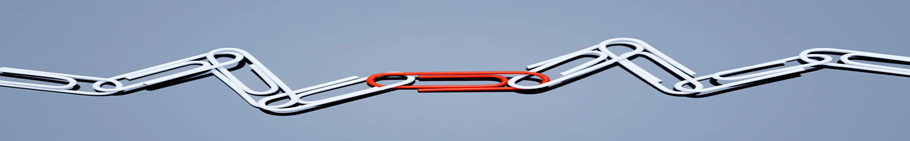 Rol VLAIO/ EFRO
Hulp bij / voor het indienen:
Vooraanmelding via verplicht sjabloon: aftoetsen van de projectconcepten: team VLAIO
Vragen rond inhoud:  Programmasecretariaat EFRO
Vragen rond procedure, subsidiabiliteit, co-financiering,… :provinciale en stedelijke contactpunten EFRO
Opvolging en ondersteuning na goedkeuring
Opvolging: begeleidingscomités EFRO en intervisiemomenten (inhoudelijke opvolging uitrol en werking project / belangrijke beslissingen en mijlpalen):
Provinciale EFRO-contactpunten
Provincie Antwerpen, Bezoekersadres: Koningin Elisabethlei 22, 2018 Antwerpen, anneke.vandenaker@provincieantwerpen.be   (03/240 66 03
Provincie Limburg, Universiteitslaan 1, 3500 Hasselt,robert.daniels@limburg.be (tel. 011/23.74.32)
Provincie Vlaams Brabant, Provincieplein 1, 3010 Leuven, toon.boeckx@vlaamsbrabant.be  (tel. 0499 17 54 07)
Provincie Oost-Vlaanderen, PAC Het Zuid, Woodrow Wilsonplein 2, 9000 Gent, francis.oosterlinck@oost-vlaanderen.be (tel. 09/267.86.37)
Provincie West-Vlaanderen, Provinciehuis Boeverbos, Koning Leopold III-laan 41, 8200 Sint-Andries, mauro.callens@west-vlaanderen.be  (tel.050/40.32.93)

Stedelijke EFRO-contactpunten
Stad Antwerpen, bezoekadres: Francis Wellesplein 1, 2018 Antwerpen, correspondentie: Grote Markt 1, 2000 Antwerpen, wim.blommaart@stad.antwerpen.be (tel. 03/338.61.28)
Stad Gent, Bezoekadres: Franklin Rooseveltlaan 1, 9000 Gent,Correspondentie: Stadhuis, Botermarkt 1, 9000 Gent, heidi.tency@stad.gent.be (tel. 09/266.56.57)
 
Centraal Programmasecretariaat
Vlaio, Afdeling Europese Programma’s, Koning Albert II-laan 35 bus 12, 1030 Brussel frederik.maertens@vlaio.be (tel. 02/553.38.37) & philippe.rousseau@vlaio.be (tel. 02/553.37.07)
Vragen?
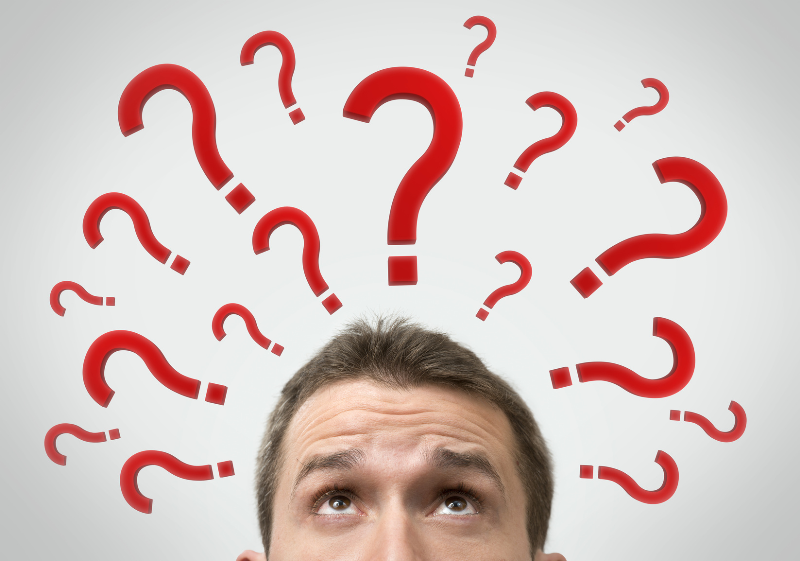